Устная работа.
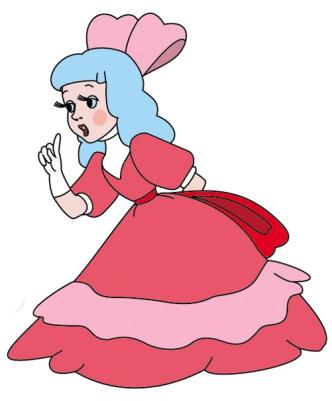 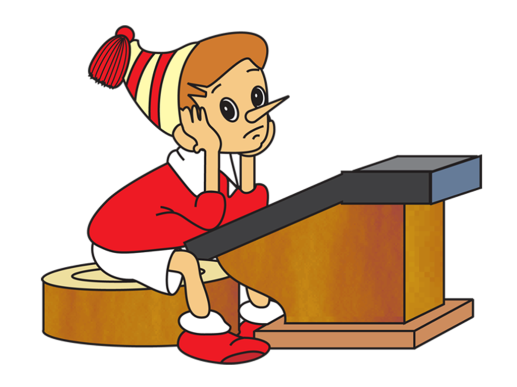 Павленко О.Ю.
7
1
4
25
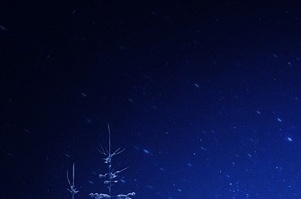 1,8 : 6
0,06
0,3
0,03
0,6
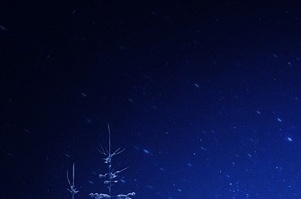 0,4 от 15
0,6
6
60
0,06
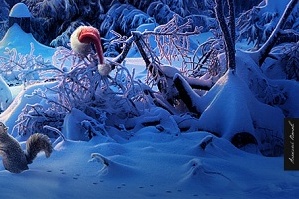 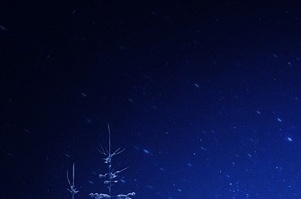 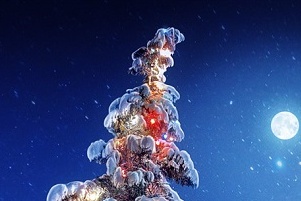 0,8∙7-0,8∙2
2,4
0,4
4
5
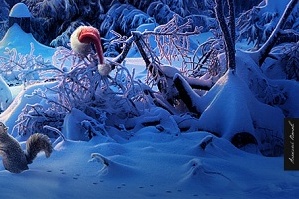 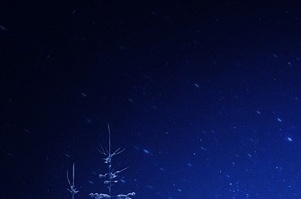 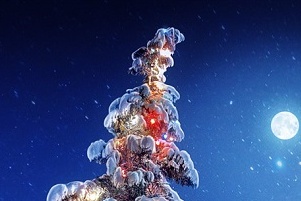 0,2 : 4
0,5
0,8
0,05
0,08
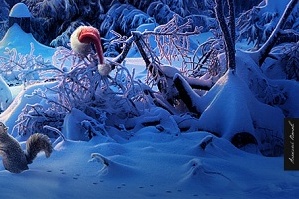 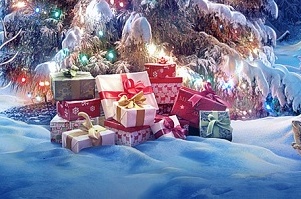 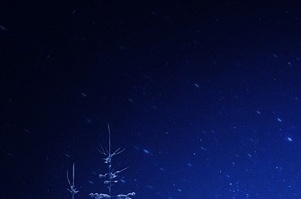 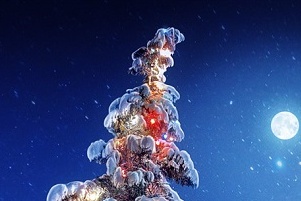 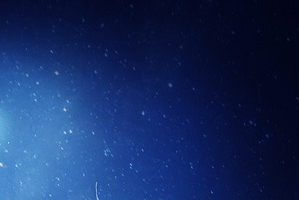 60% от 0,5
0,03
0,33
0,3
3
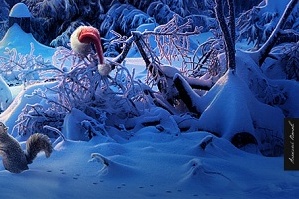 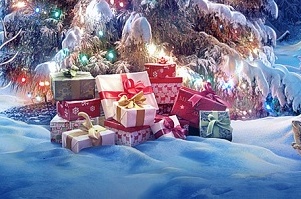 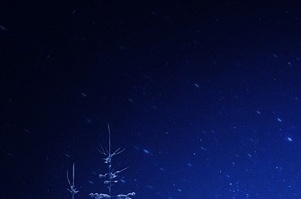 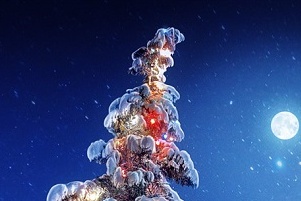 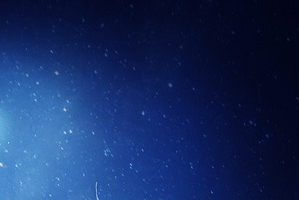 10 ∙
50,1
9
54
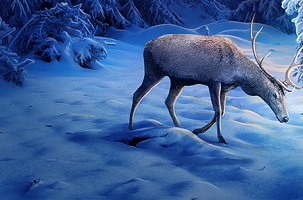 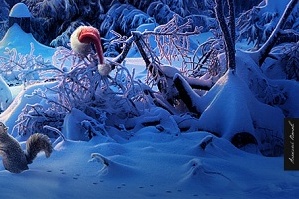 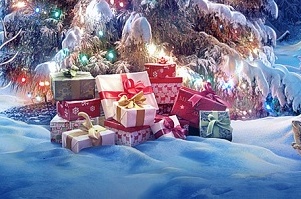 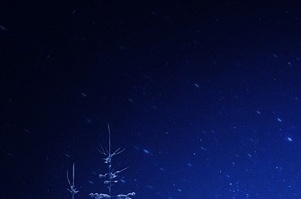 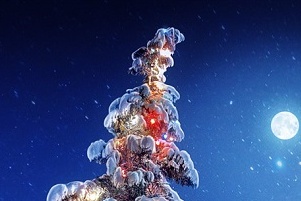 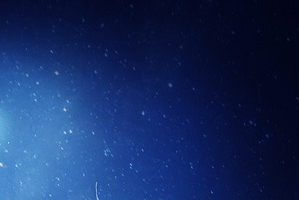 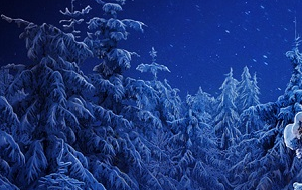 48  это 40%
12
19,2
120
192
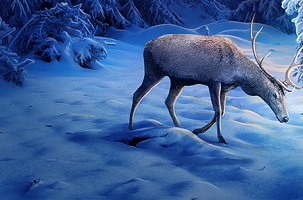 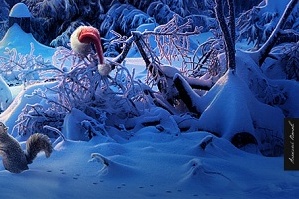 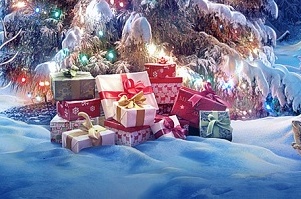 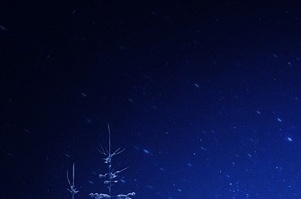 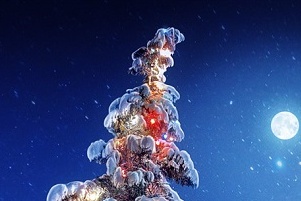 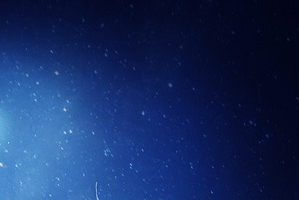 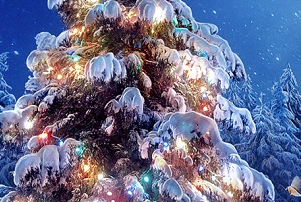 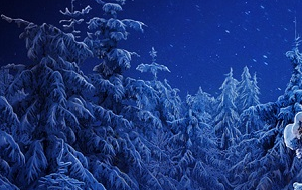 (0,2 +0, 4)∙
0,4
0,8
0,02
0,05
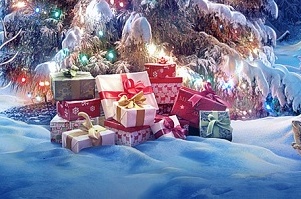 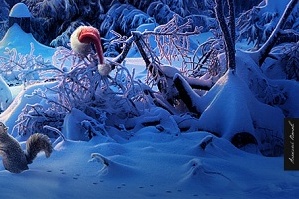 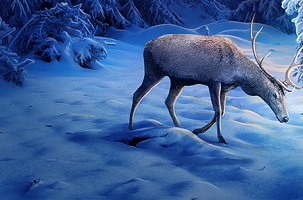 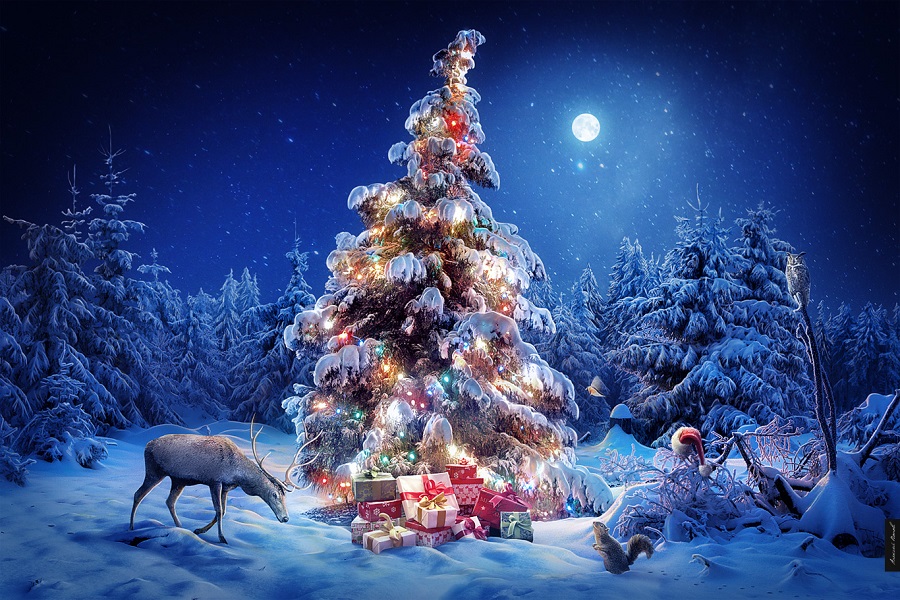 С Новым годом!
ВЫХОД
ВЕРНИСЬ
И
ПОДУМАЙ